Лепка
 из соленого теста
«Медальончик для мамы»
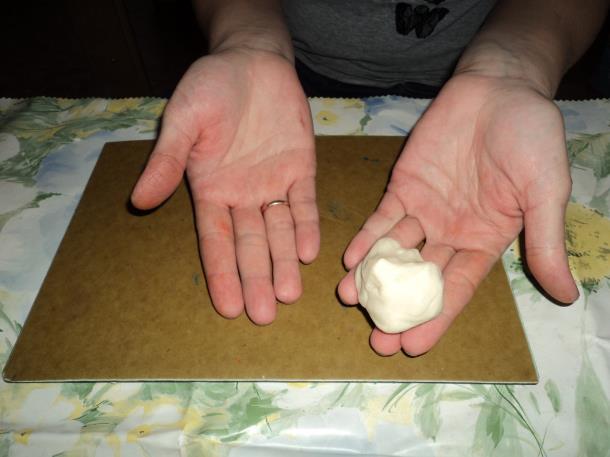 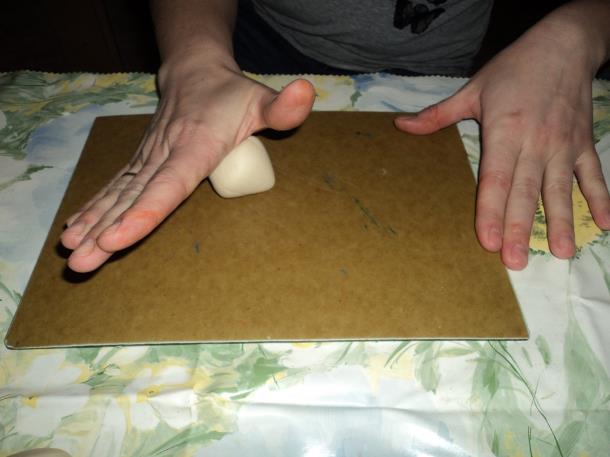 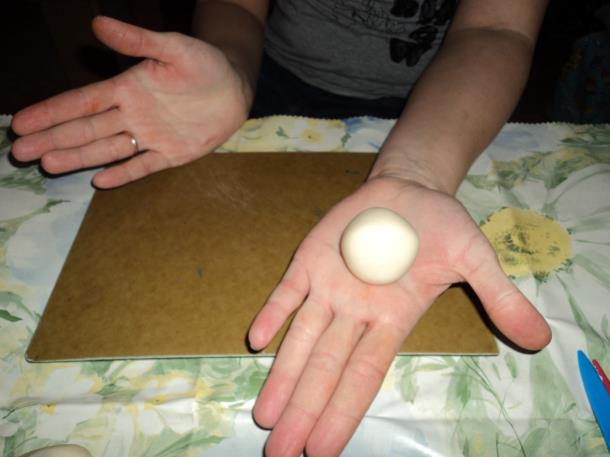 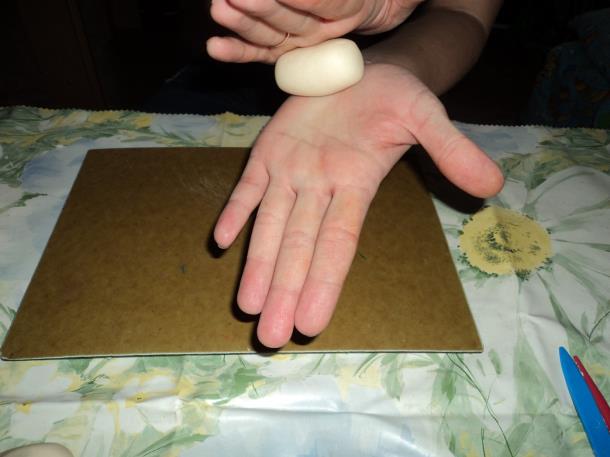 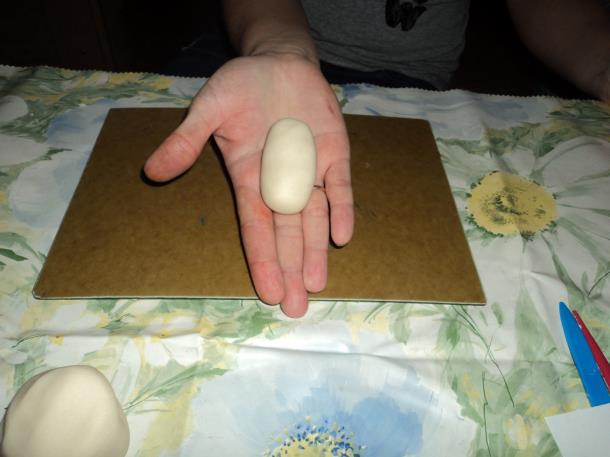 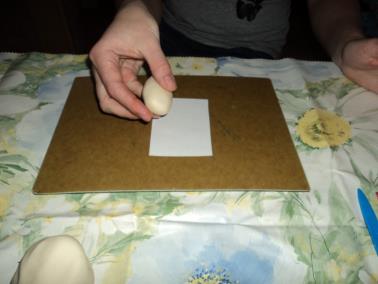 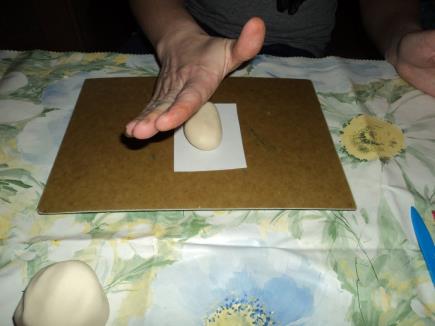 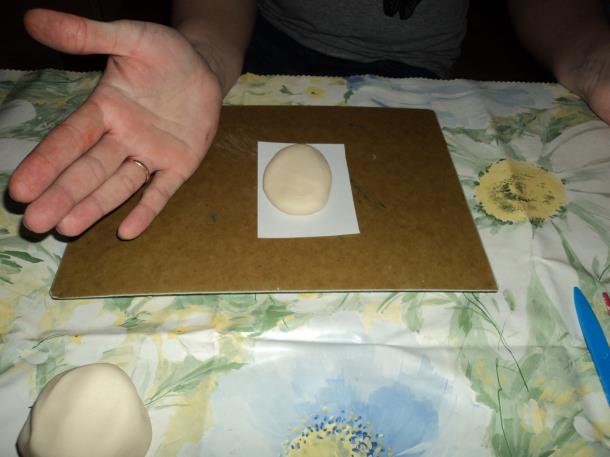 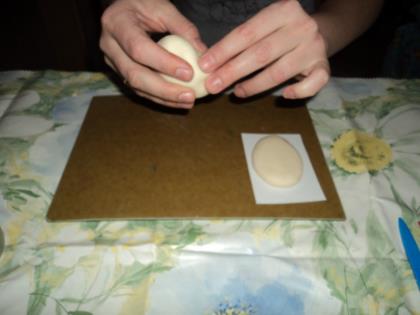 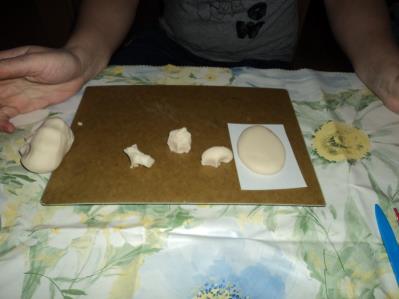 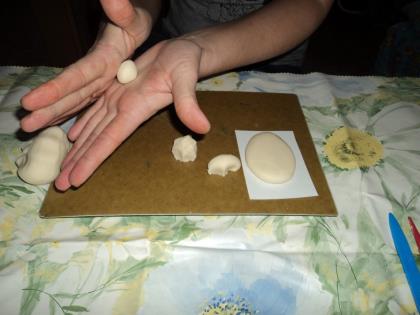 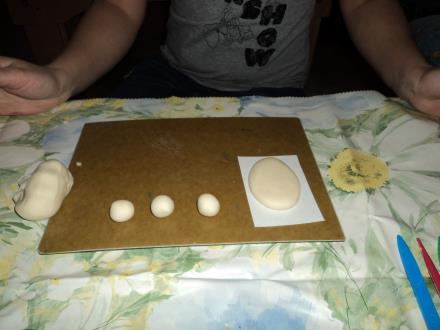 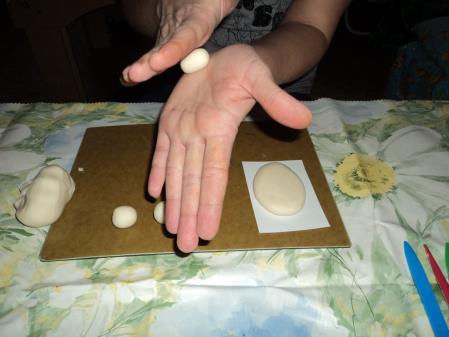 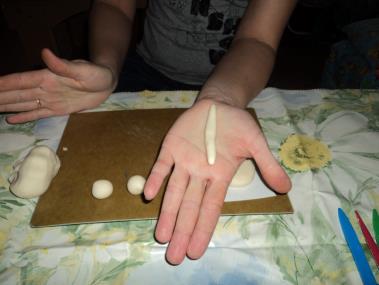 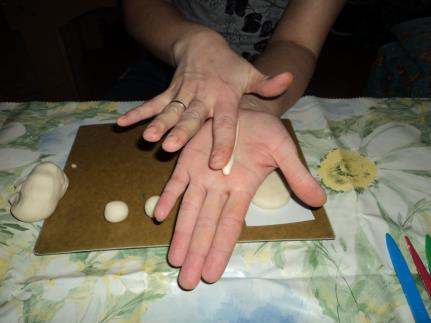 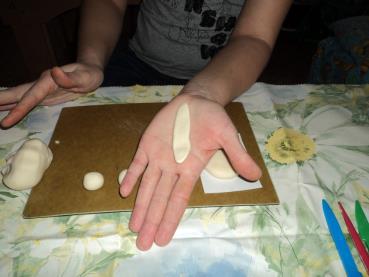 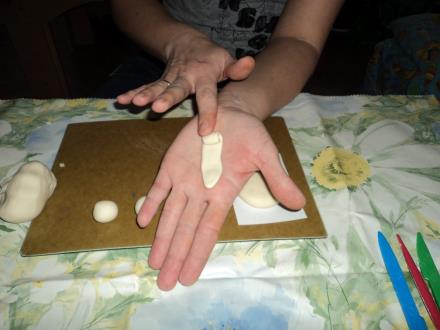 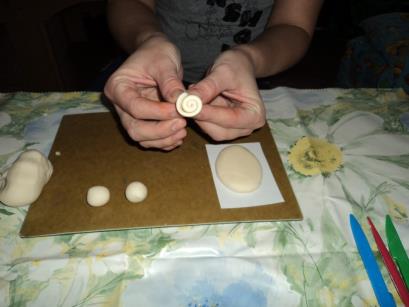 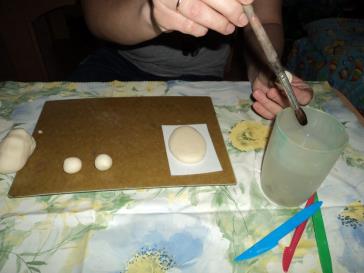 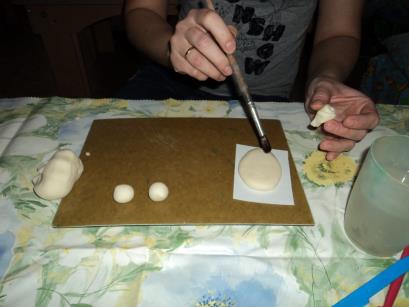 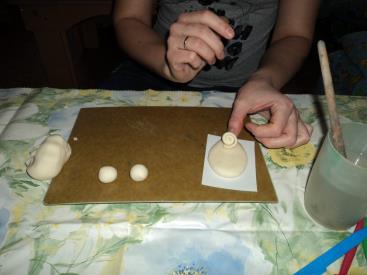 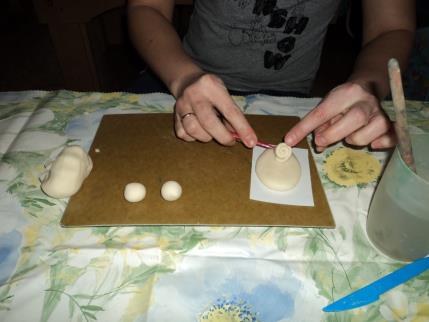 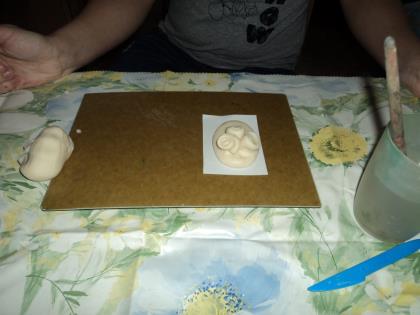 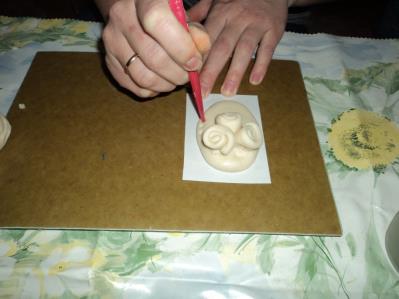 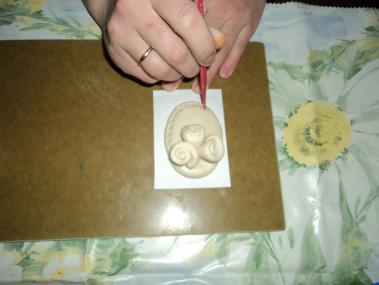 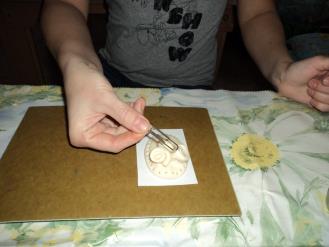 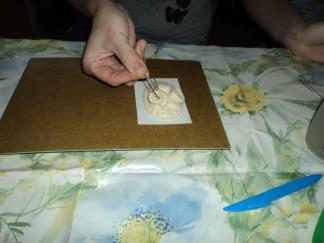 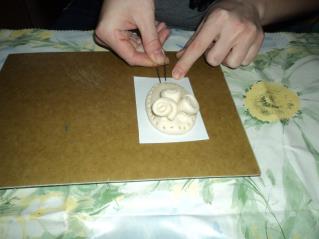 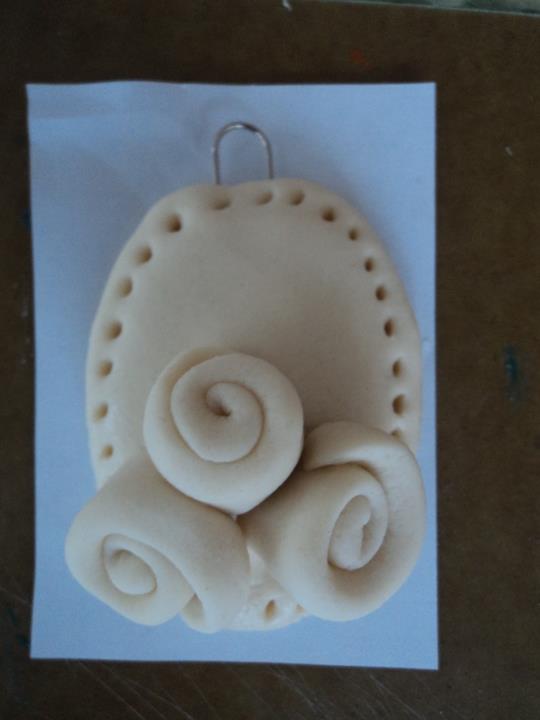 Спасибо за внимание!
Подготовили и провели
Новакова Е.В.
МатвееваО.А.